Raising the Standard of Moral Purity(Part 2)
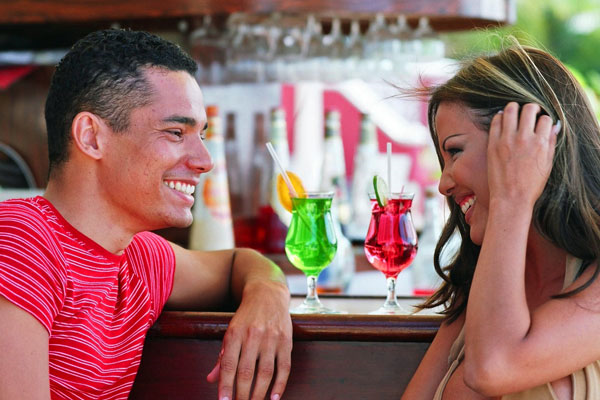 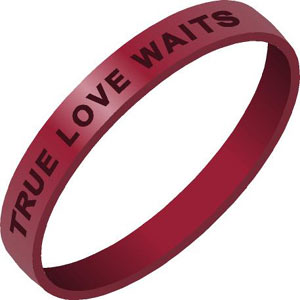 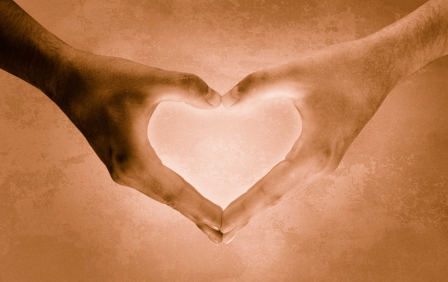 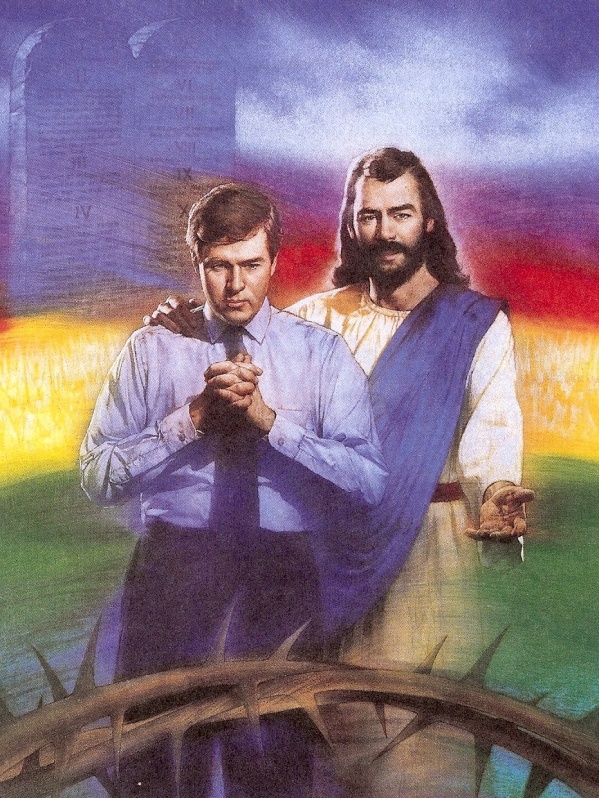 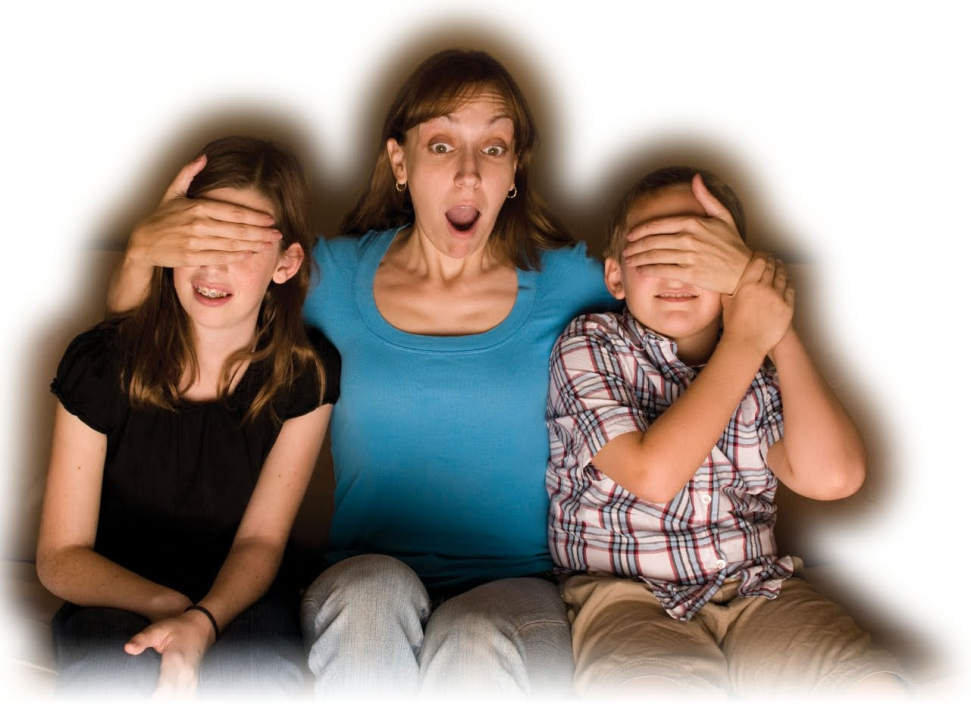 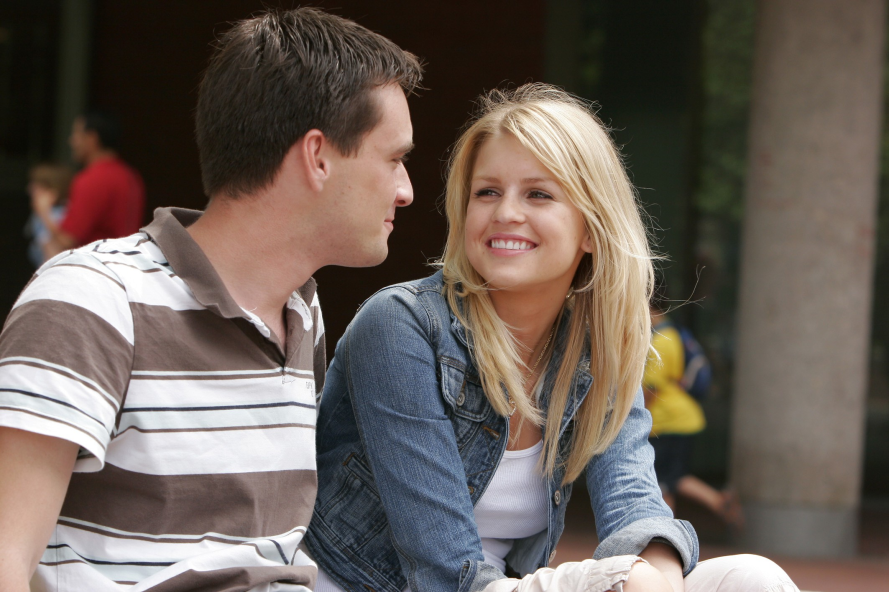 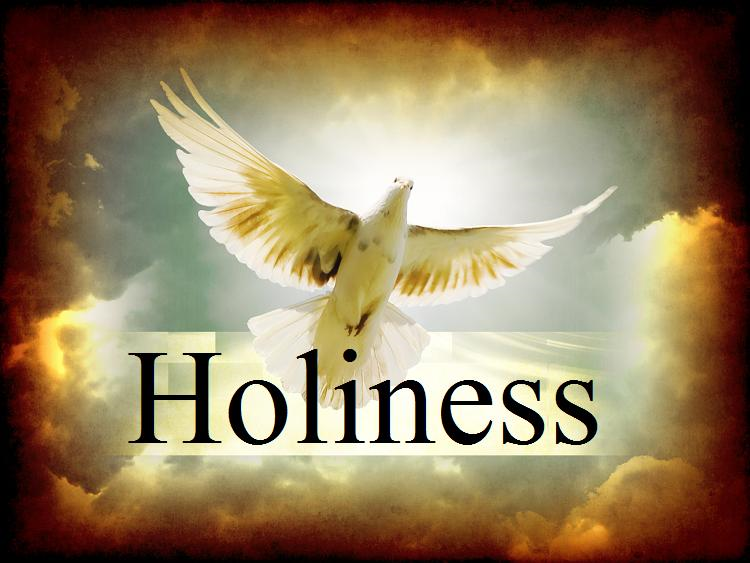 “Furthermore then we beseech you, brethren, and exhort you by the Lord Jesus, that as ye have received of us how ye ought to walk and to please God, so ye would abound more and more. For ye know what commandments we gave you by the Lord Jesus. For this is the will of God, even your sanctification, that ye should abstain from fornication: That every one of you should know how to possess his vessel in sanctification and honour; Not in the lust of concupiscence, even as the Gentiles which know not God: That no man go beyond and defraud his brother in any matter: because that the Lord is the avenger of all such, as we also have forewarned you and testified. For God hath not called us unto uncleanness, but unto holiness. He therefore that despiseth, despiseth not man, but God, who hath also given unto us his holy Spirit.” I Thessalonians 4 :1-8
What is Moral Freedom?
1. Having your physical drives under the control of the Holy Spirit  -                     Galatians 5:16-17
2. Ability to resist Satan’s temptations  -  James 4:6-8
3. Making no provision for the flesh to fulfill the lust  of sensual desire  -                Romans 13:14
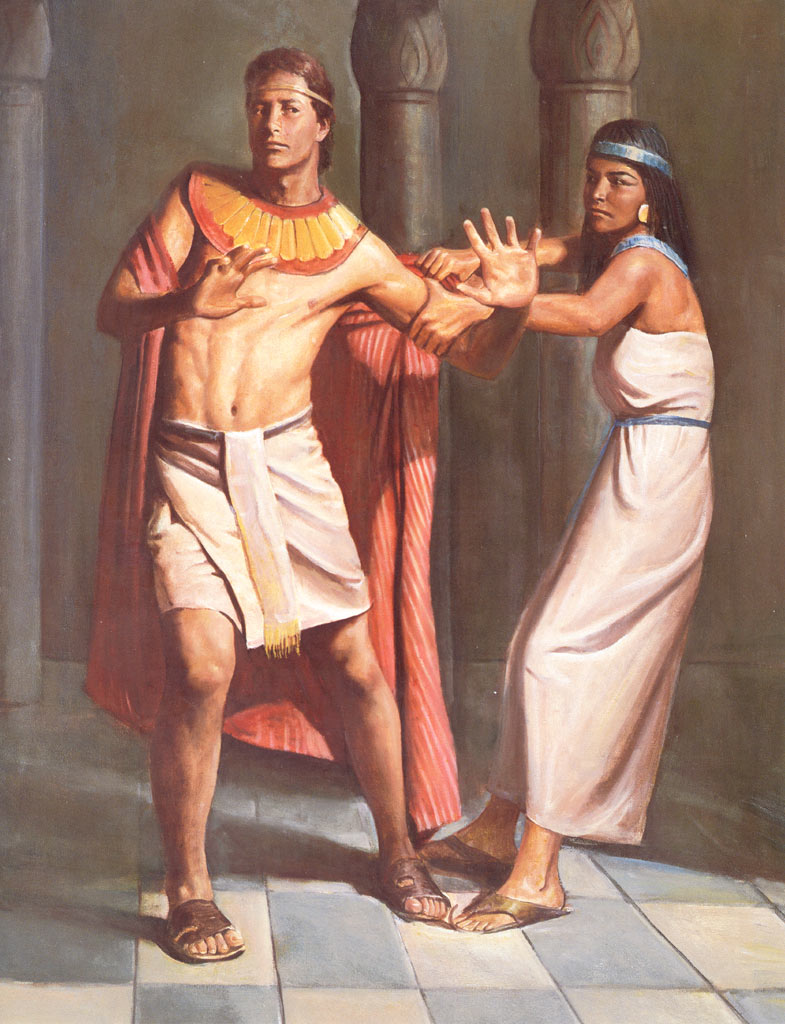 4. Power to do what you ought, not the freedom to do whatever you want  -                    II Peter 2:19-22
5. Ability to love others with the Love of God  -                                 I Corinthians 13:1-8
6. Freedom to look down and look away when faced with immoral temptations - Job 31:1
7. Wisdom to identify immoral traps of Satan - II Timothy 2:22
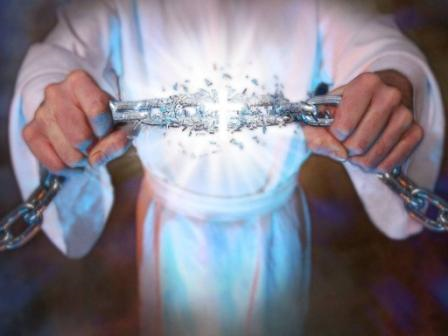 “Restore unto me the joy of thy salvation; and uphold me with thy free spirit.” Psalms 51:12
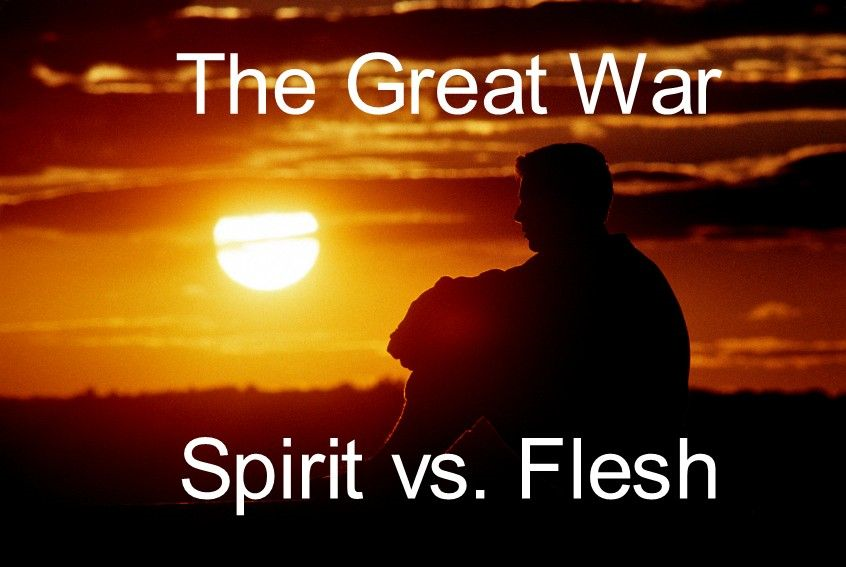 “This I say then, Walk in the Spirit, and ye shall not fulfill the lust of the flesh.” 
(Gal. 5:16)
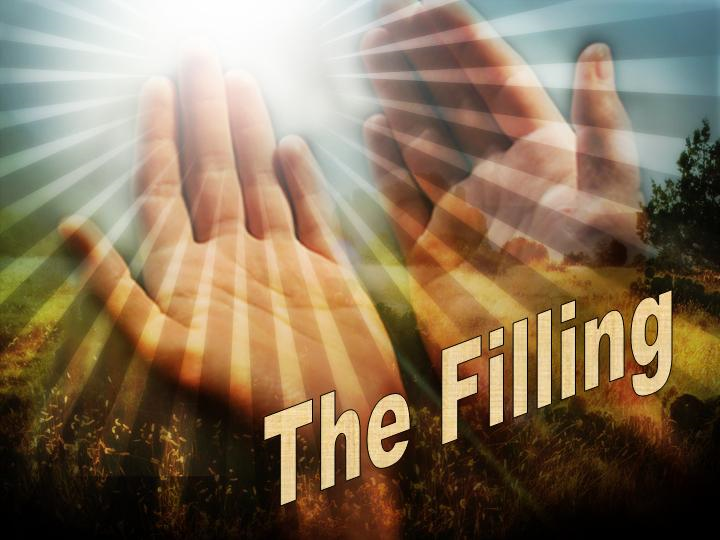 God desires the spirit to control the soul and the soul to control the body
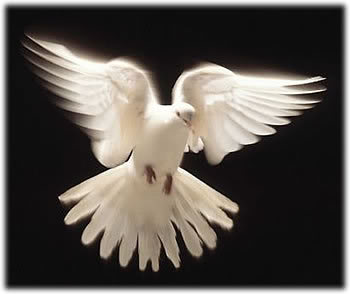 “And be not drunk with wine, wherein is excess; but be filled with the Spirit.” 
(Eph 5:18)
Will
(Hebrews 10:26)
Mind
(Romans 8:7)
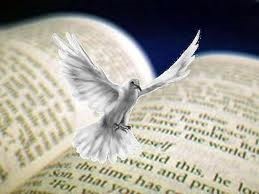 Soul
(Hebrews 4:12)
Emotion
(II Corinthians 6:11-13)
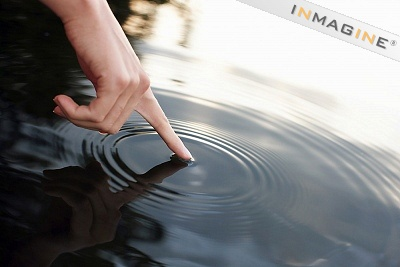 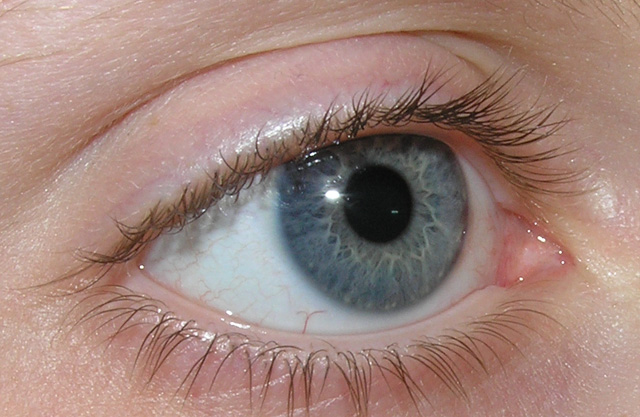 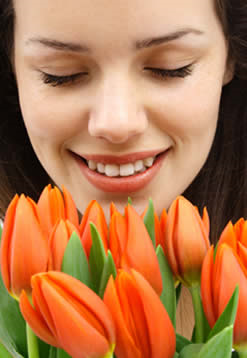 Temptation
Sin
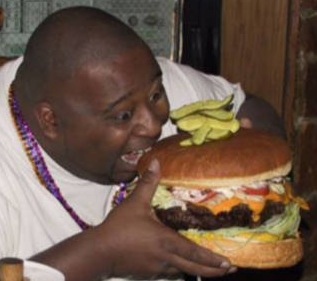 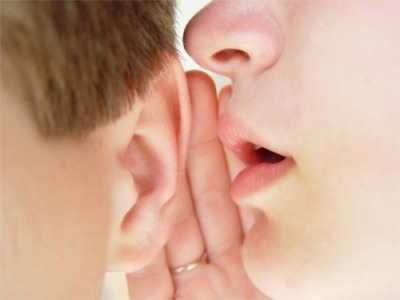 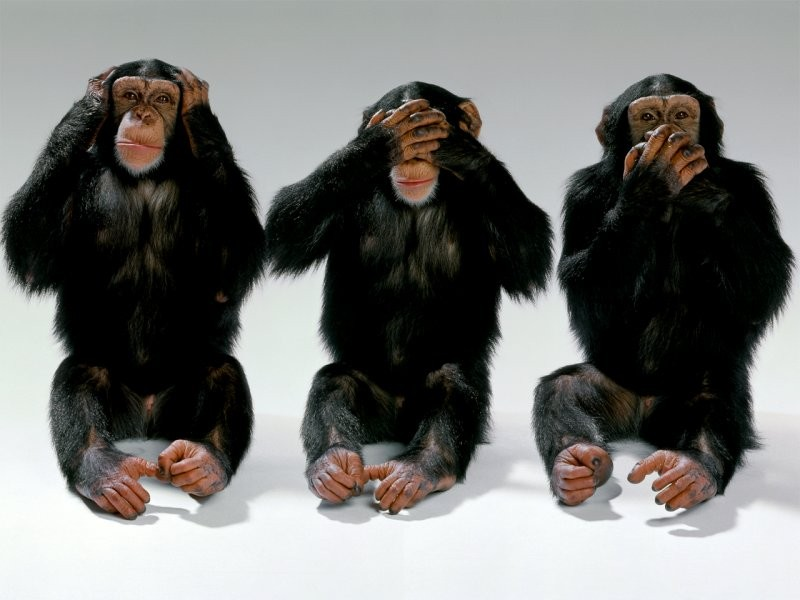 What takes place in your body, if it is not under the control of a spirit-filled soul?(moral slavery  - Romans 6:11-22)
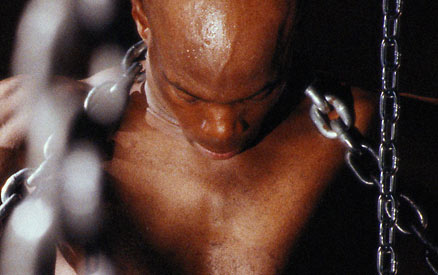 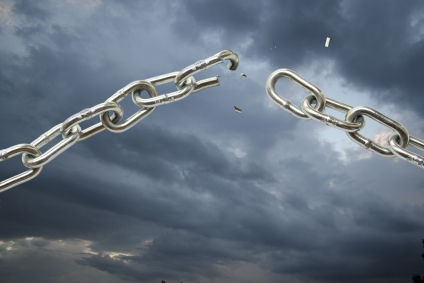 II Timothy 2:20-26
“But in a great house there are not only vessels of gold and of silver, but also of wood and of earth; and some to honour, and some to dishonour. If a man therefore purge himself from these, he shall be a vessel unto honour, sanctified, and meet for the master's use, and prepared unto every good work. Flee also youthful lusts: but follow righteousness, faith, charity, peace, with them that call on the Lord out of a pure heart…And that they may recover themselves out of the snare of the devil, who are taken captive by him at his will.”
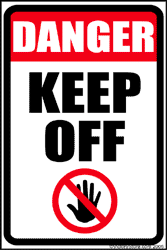 The goal of the Christian life
The Christian life is to produce the love that springs out of a 
pure heart, a good conscience and a genuine faith   
I Timothy 1:5
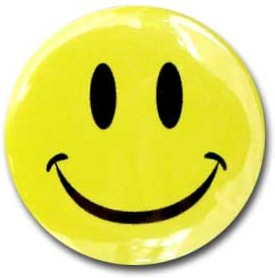 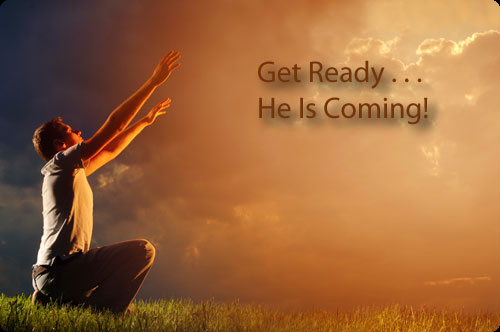 This love is only possible when moral freedom is being experienced in your life  (I Thessalonians 4:1-8)
The essence of genuine love is giving  -         John 3:16
The essence of lust is getting  -              Romans 1:21-32
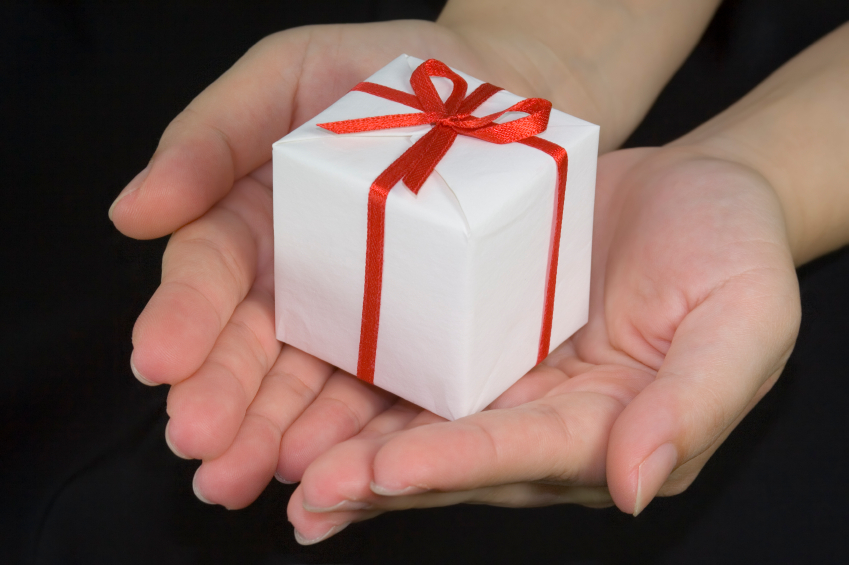 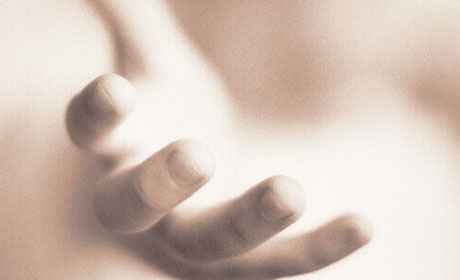 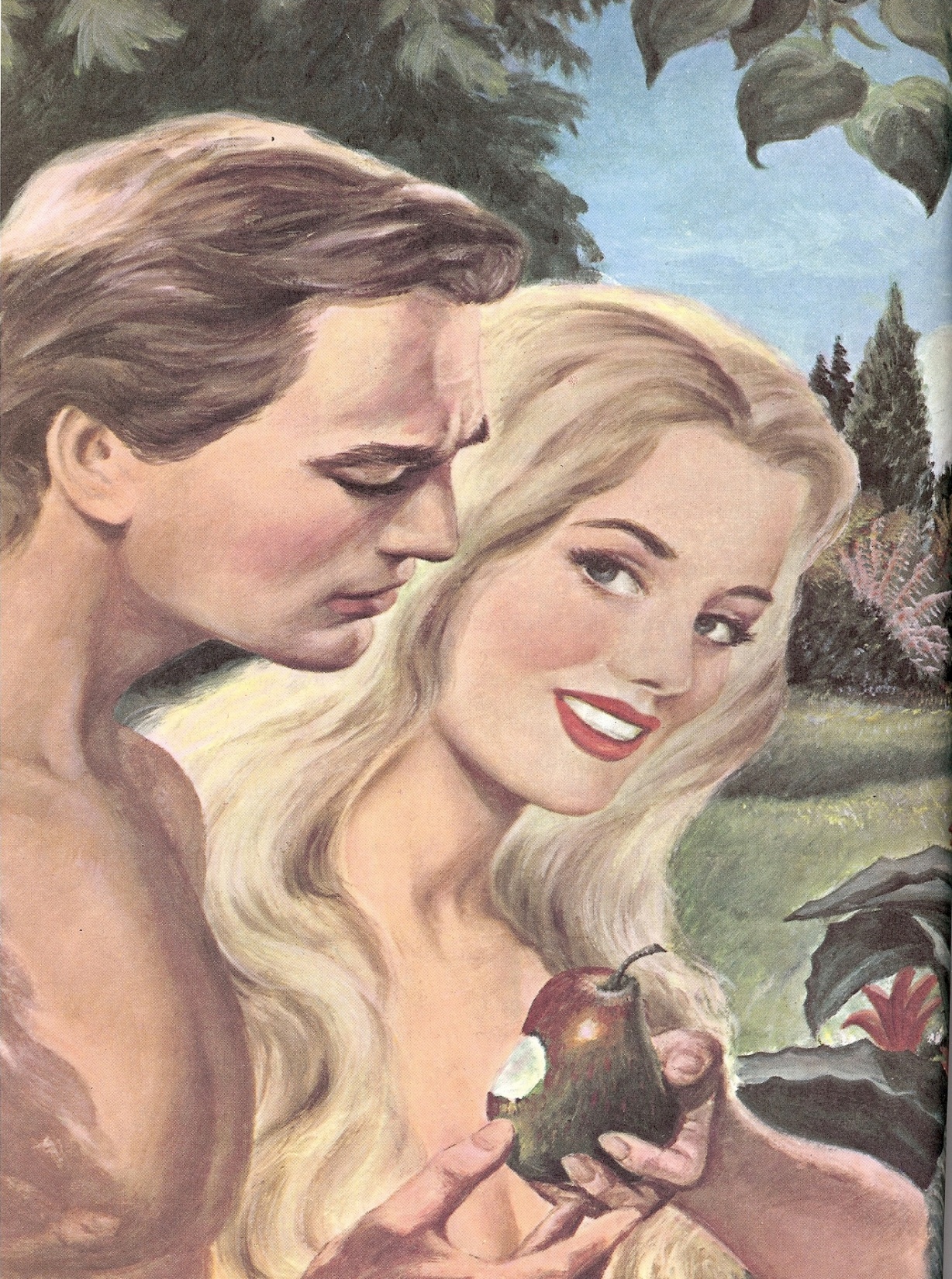 How moral impurity begins
Moral impurity begins in our lives the same way it began in the life of Eve in the Garden of Eden.
Natural Curiosity
There is nothing wrong with curiosity as long as it is under the control of the Holy Spirit. 
Eve was able to satisfy her curiosity by eating the fruit of every tree in the Garden of Eden, except one.
We must never gain knowledge of evil by experience.  Rather, we are to discern with our spirit when something is evil and reject it  -  Rom. 16:19; I Cor. 14:20
Awakening of the Conscience
Your conscience is a God-given alarm system.
It is activated whenever you approach evil or evil approaches you.  
Your conscience will tell you when something is wrong even if others try to convince you that it is right  -                Rom. 2:14-15;  9:1
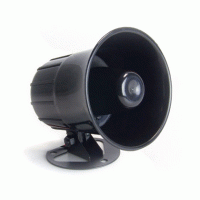 The first sign that your conscience has been awakened is the question that comes to your mind  -  “Is this right for me to do?”  -        John 8:9
If you fail to listen to this signal, you will then begin to think of reasons why the activity in question is all right.  
This rationalization should be another signal to you that the activity in question is wrong  -  Rom. 14:23
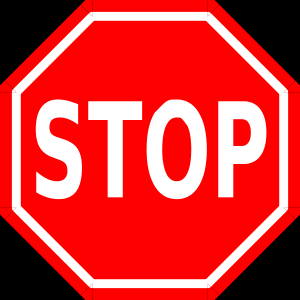 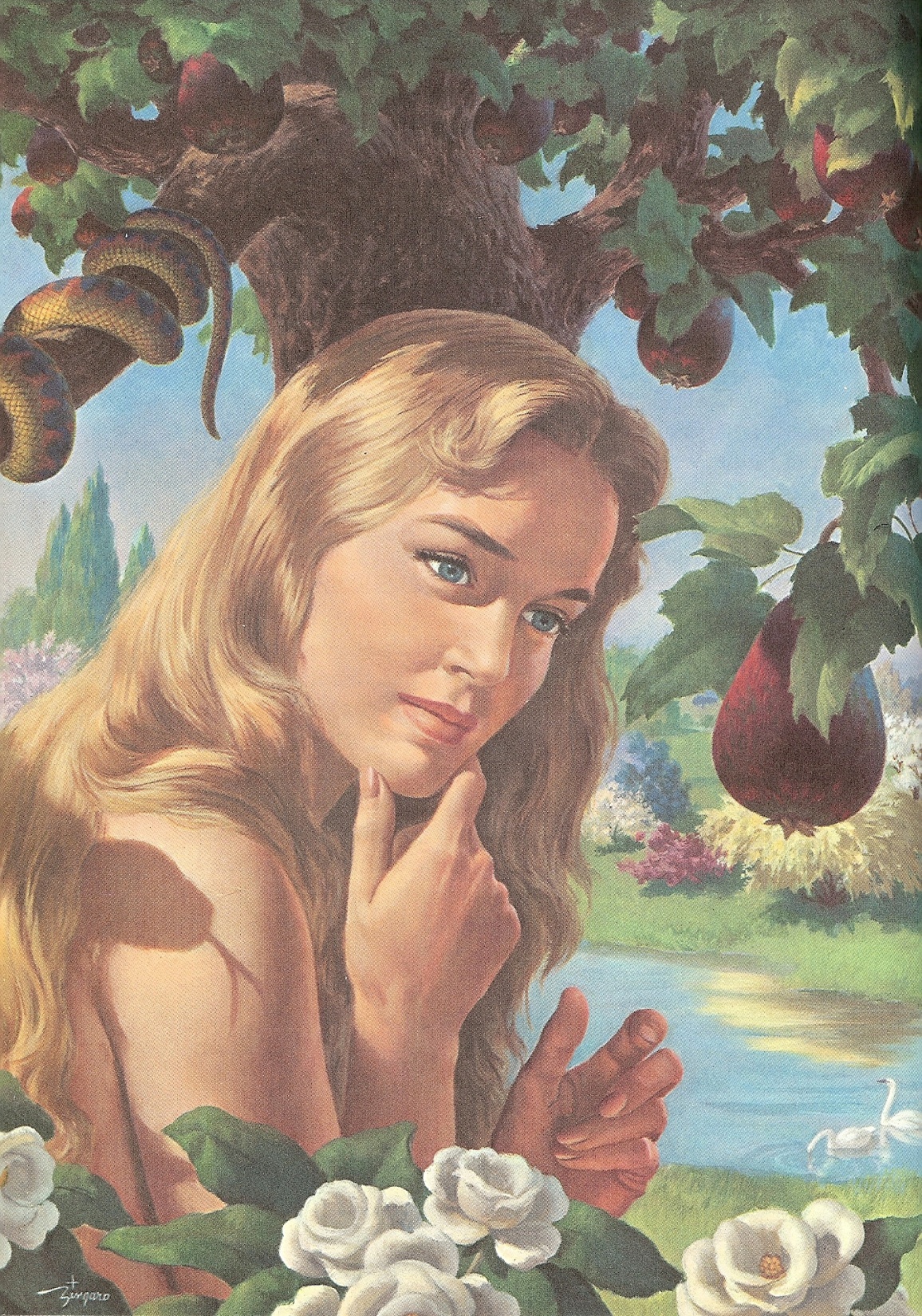 Questioning the Word of God
Satan’s first question to Eve was “Yea, hath God said, ye shall not eat of every tree of the garden?”
If Satan can get you to question God’s Word, he can tempt you to distort it’s meaning or to deny it all together  -  Jude
Sensual Focus
By listening to Satan, Eve’s mind began to doubt what God had actually said and the reasons for which he said it.  
Instead of resisting the Devil, she continued to look at the forbidden fruit and soon lusted     after it.
NOTE: If we allow ourselves to continue to look at what God has forbidden or visualize the potential delight or pleasure of it in our minds, we will certainly be defeated -
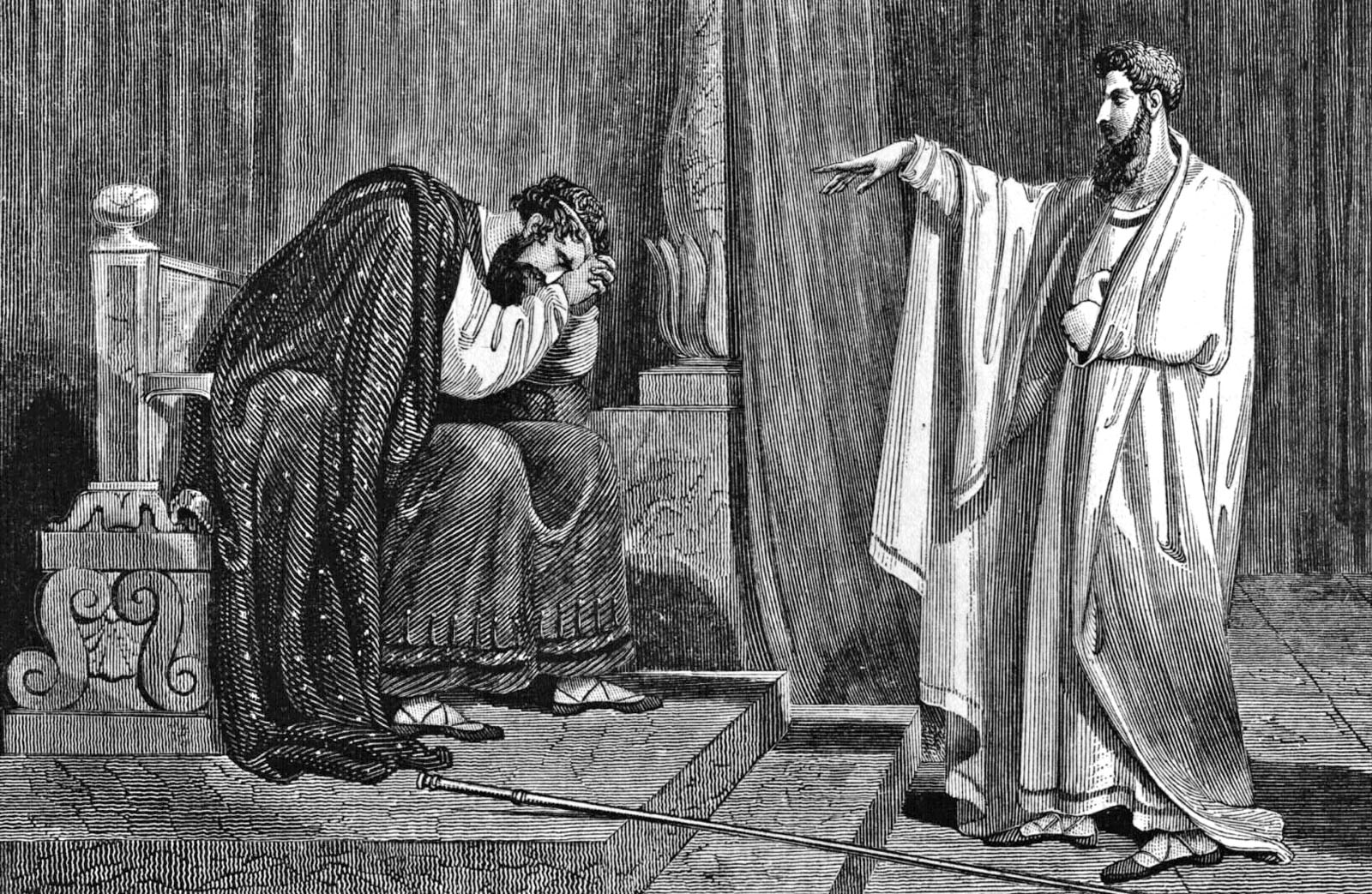 David’s sin with Bath-sheba  
(James 1:14-15)
“But every man is tempted, when he is drawn away of his own lust, and enticed. Then when lust hath conceived, it bringeth forth sin: and sin, when it is finished, bringeth 
forth death.”
Violation of the Conscience
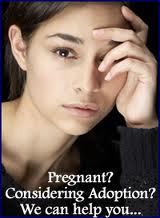 We violate our conscience when we consciously do what we know in our heart	 is wrong  -  I Cor. 8:7;           I Tim. 1:19
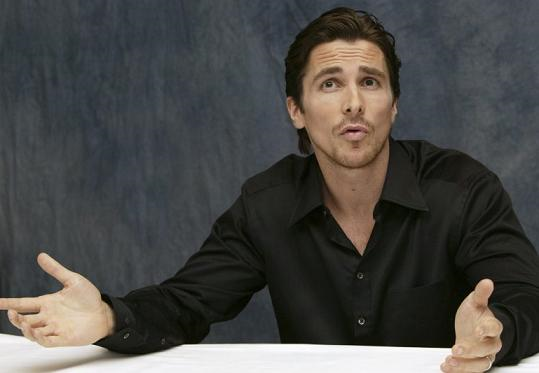 Awakening of Guilt
Guilt is to the conscience what pain is to the nervous system.  
The function of pain is to let you know that damage is occurring and that if you do not stop what you are doing you will suffer great damage  -        Psalms 32:1-5
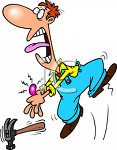 THE FUNCTION OF GUILT IN THE LIFE OF ADAM AND EVE(Genesis 3:7-10)
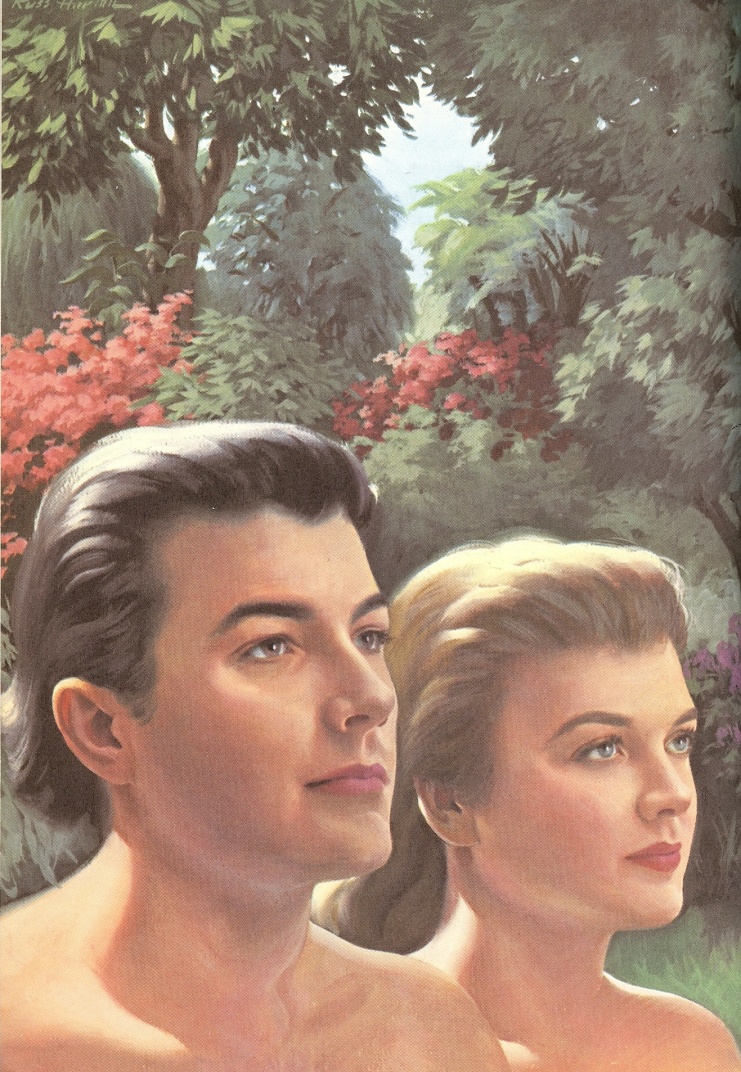 1. They realized they had sin.
2. They were ashamed of what they had done.
3. They were fearful of being caught.
Response to Guilt
Adam and Eve’s response to guilt violated the very purpose of guilt, which is to bring us to repentance and to restored fellowship with God    (Psalms 51:1-17)
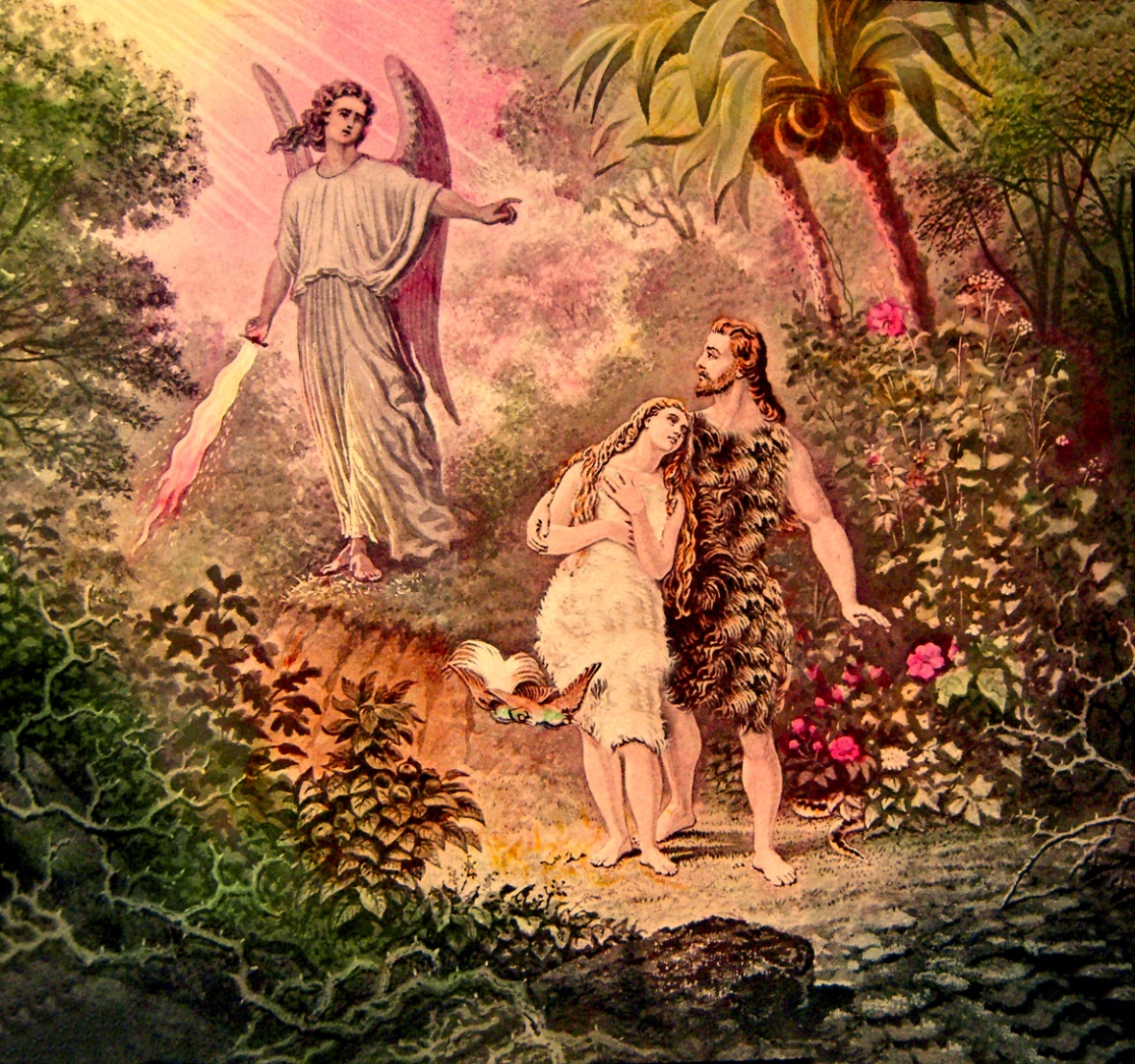 THE WRONG RESPONSE TO GUILTIN THE LIFE OF ADAM AND EVE
They tried to cover their sin.
They tried to justify their sin. 
They had incomplete repentance.
Made a covering of fig leaves to cover their nakedness from each other and to hide from God.
Blame others.
They felt bad and even confessed to what they had done. 
But no repentance is ever found on their part.
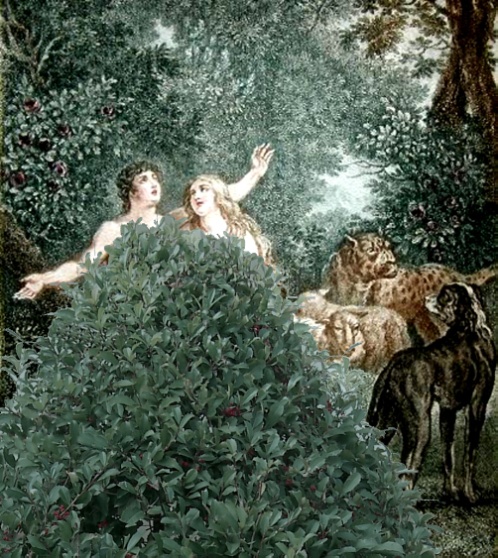 How we Yield to Sin
1. We experience a sinful desire (to look at something sensual).
2. We visualize the sensual pleasure that we would receive from this act.
3. We make a decision to fulfill our sensual desire.
4. We yield the members of our body to carry out the sensual pleasure – 
5. We become the servant of sin  -  “Know ye not, that to whom ye yield yourselves servants to obey, his servants ye are. . .”  Rom. 6:16
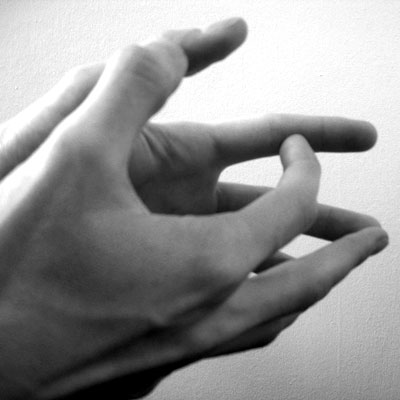 Yield our hands to click on a pornographic web-sight or pick up sensual material or turn on the television.
Yield our eyes to look at the lewd material.
Yield our mind to imagine the pleasure of the sensual activity and further evil.
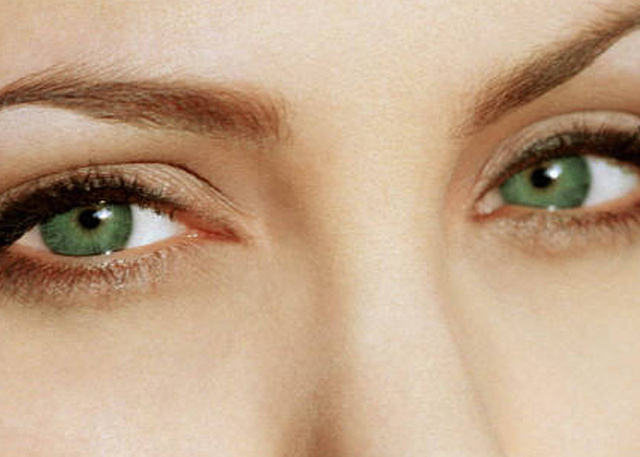 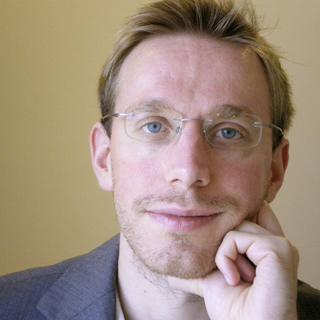 How we Yield to God
1.	We experience a Scriptural prompting (e.g., to invite someone for a meal, or to acknowledge when we are wrong).
2.	We visualize the action required to obey this prompting.
3.	We make a decision to obey the prompting.
We yield the members of our body to carry out God’s prompting - Rom. 12:1-2
Our decision confirms that we are God’s servant.
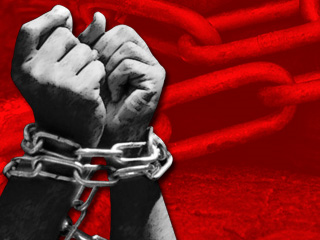 Slavery 
Romans 6:16-22
The Development of 
Moral Impurity
(Genesis 3)
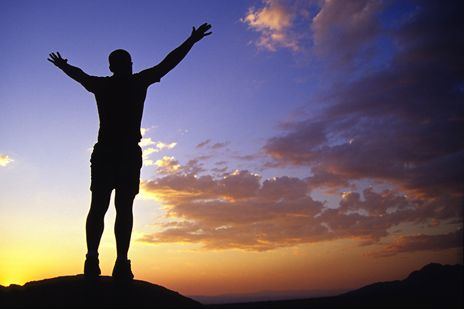 INCOMPLETE REPENTANCE
JUSTIFY BEHAVIOR
COVERING OF SIN
WRONG RESPONSE TO GUILT
AWAKING OF GUILT
YIELDING TO SIN
VIOLATION OF THE CONSCIENCE
SENSUAL FOCUS
QUESTIONING GOD’S WORD
AWAKING THE CONSCIENCE
NATURAL CURIOSITY
Freedom
Romans 6:11-14